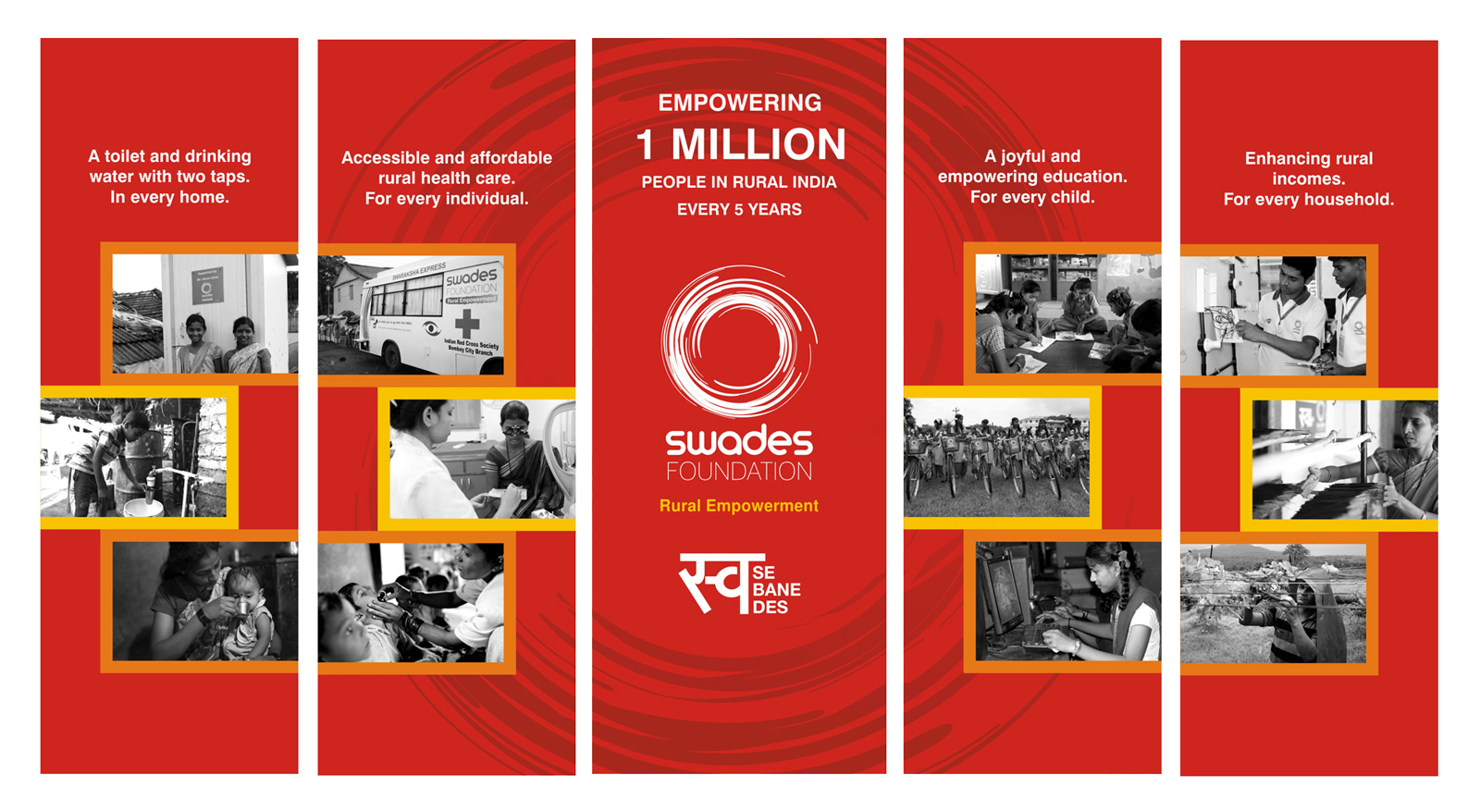 Swades Brief – July 2018
About Swades
Founded by Ronnie & Zarina Screwvala, Swades operates with a single-minded focus of empowering 1 million Rural Indians every 5 to 6 years
Current area of impact: Raigad district, Maharashtra
Reach: ~471,000 lives across 2,000 villages in 354 Gram Panchayats (GPs) in 6 talukas (blocks) + now expanding to the 7th block Sudhagad
Holistic development: Empowering communities via 4 core themes
Vision: Build a model for sustainable and irreversible change by empowering rural communities to become self-dependent. Thus, creating rural communities as a strong asset to 21st century India
Strategy: A grassroots execution foundation, creating a model of rural empowerment, replicable at scale, using the following approach:
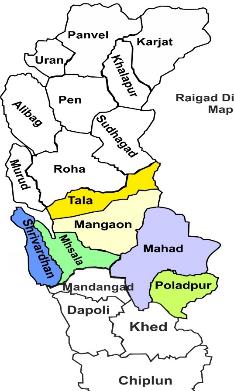 Water & Sanitation
Health & Nutrition
Education
Economic Development (Agriculture & Livelihoods)
Raigad 
District Map
1,350+ 
Diverse Team
Strong execution capacity with 350+ full time staff of specialists, social workers & professionals, of which 90% stationed locally, working at the grassroots + ~1,000 community volunteers
Swades has increased its scale in Raigad since 2013 and is committed towards creating a scalable model for rural empowerment  (more at www.swadesfoundation.org)
Holistic
Approach
Focused approach covering all aspects of individual & community upliftment through 4 core themes – Water & Sanitation, Health & Nutrition, Education, and Economic Development
Sustainability & 
Community 
Centric
With the community at the nucleus, we build & empower multiple community based institutions, link them to relevant stakeholders and co-execute development programmes
360° Model of Development
Ratnagiri District Map
USPs
Swades Foundation
1
Impact across 4 Core Themes
Health & Nutrition
Focus on Eyecare, Maternal & Childcare, Nutrition & Anaemia control + ensuring strong govt. linkages
Education
Empower all Students +  Teachers in our villages; holistically transform schools
Economic Development
Uplift and enrich lives of 200,000 farmers + target an annual income of INR 2 lakhs per HH
Water & Sanitation
Build 25,000 personal toilets & ensure each of our HHs have 200 litres of potable water a day round the year
Constructed toilets for 20,349  HHs; moving closer to Open-Defecation Free communities
Sustainable drinking water with taps in 29,652 homes impacting ~145,000 lives via rain-water harvesting & distribution
Community Health Workers: 1056 highly trained SMs; serving ~371,000 people
Vision-care: Screened 271,704  people. 55,076 spectacles + 11,662 cataract surgeries supported free of cost
Children with Special Needs: Visual aids to 348 + 135 operations supported
Anaemia: Screened & tested 33,350 children for further care
Cardiac-care: Supported operations of 108 children
Impacting >123,000 children in 1,275 schools, 806 Anganwadis + 39 Junior colleges
Leadership training 1,148 principals & in-service training to 3,726 teachers
Infrastructure upgrades viz. toilets & drinking water, libraries etc. in 1,233 schools
Scholarships: 146 in Excellence (professional courses) + 3,302 in Mass (Grade XI-XII) programs
Career counselling for better prospects to 46,112 students
Children with Special Needs (CWSN): Trained 323 teachers and setup one Learning Resource Centre
Capacity Building: Exposure trips + training for ~24,298 farmers; teaching new farming technologies (enhance yield at low cost)
Advanced Paddy Cultivation: 12,050 farmers trained for progressive increase in yield + income
Water for Irrigation: 1,572 acres under cultivation via rain-water harvesting, construction of dams/ water structures + use of drip infrastructure
Grafted >100,000 trees + >689,088 new saplings (fruit bearing trees) planted for horticulture
Poultry: 4,199 HHs supplemented & 38 brooding units
Dairy: 4,378 entrepreneurs created with 5,105 milch cattle 
Goat rearing: 793 HHs engaged with 3,276 animals
Skilling: 1,665 youth placed in formal employment
Trained 908 elected Gram Panchayat members
Opened 2 large community centres for adult education & training
Key Achievements up till  July 2018
HH = Household
Swades Foundation
2
Volunteering Opportunities
Recent Employee Engagement & Volunteering for Donor Partners
Plantation drives – plant fruit bearing trees (saplings) that will yield income & also look after the environment
Session on Career Counseling in Secondary schools: Awareness on options for higher studies. Volunteers (such as Engineers / MBAs / Cas) can address students as it will be aspirational for them
CV Building + Mock Interviews at our Skilling Centre
WASH/ personal hygiene for Primary school children: Awareness followed by drawing competition (1 volunteer can mentor 1-3 students)
Skit competition – Mentoring small groups of children. Skit can be on themes such as Environment, Sanitation, Health & Hygiene etc.
Painting of teaching aids in classrooms (at Anganwadis/Primary/Secondary schools) along with children
Session on Personality development, presentation, public speaking
Painting of teaching aids in schools + several games & competitions
Tree Plantation & Movie Screening (Environment protection)
Australian Consulate
Deutsche Bank
Personality Building of Youths (being skilled under Swades -IL&FS Skills prog.)
Rang De Maharashtra in association with CM’s Village Social Transformation Mission
HSBC
WASH Program in schools and interaction with Village Drinking Water Committee
Swades Foundation
3
Swades Heroes – Community Ambassadors
Swades Foundation
4
Few of Our Believers…
Teaming up with strategic Philanthropists and socially-conscious Companies, NGOs & Govt. depts. that aren’t afraid to tackle big goals or challenges. We don’t have a one-size-fits-all approach for our partnerships… 
…Instead, we create a strategy that best supports our mission to bring development to villages in need
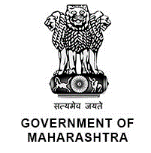 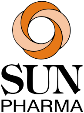 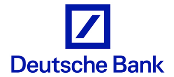 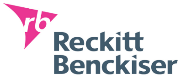 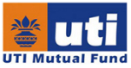 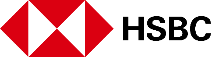 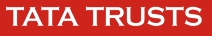 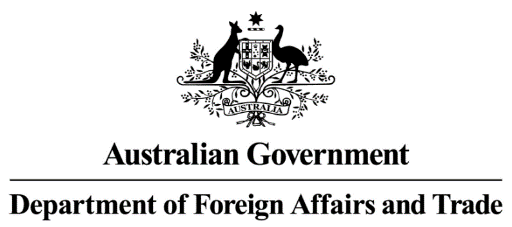 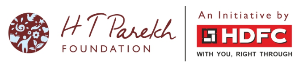 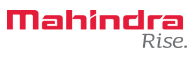 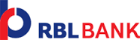 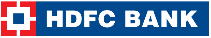 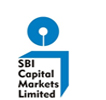 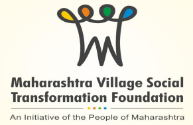 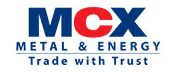 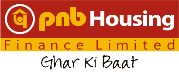 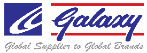 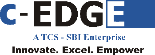 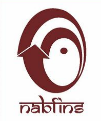 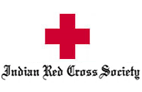 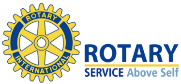 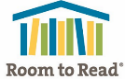 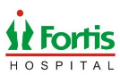 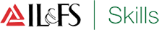 Supported by
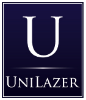 Contact Us:
Registered as Swades Foundation (Reg. No:U74999MH2015NPL266136; Section 8 Not-for-Profit Co. under Indian Co.s Act 2013); Registration u/s 80G: CIT(E)/80G/1611(2015-16)/2016-17; 
Registered Office: Nishuvi, 3rd floor, 75, Dr. Annie Besant Road, Worli, Mumbai 400 018, Maharashtra, India;  Tel: +91 22 61093730; email: FR@swadesfoundation.org
www.swadesfoundation.org |        SwadesFoundation |        @WeAreSwades |         SwadesFoundation
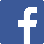 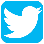 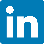 Swades Foundation
5